3’rd Round SCD BT Calibration
Sep-9-2024
Zhaoyi Qu/SDIAT
3’rd round of calibration
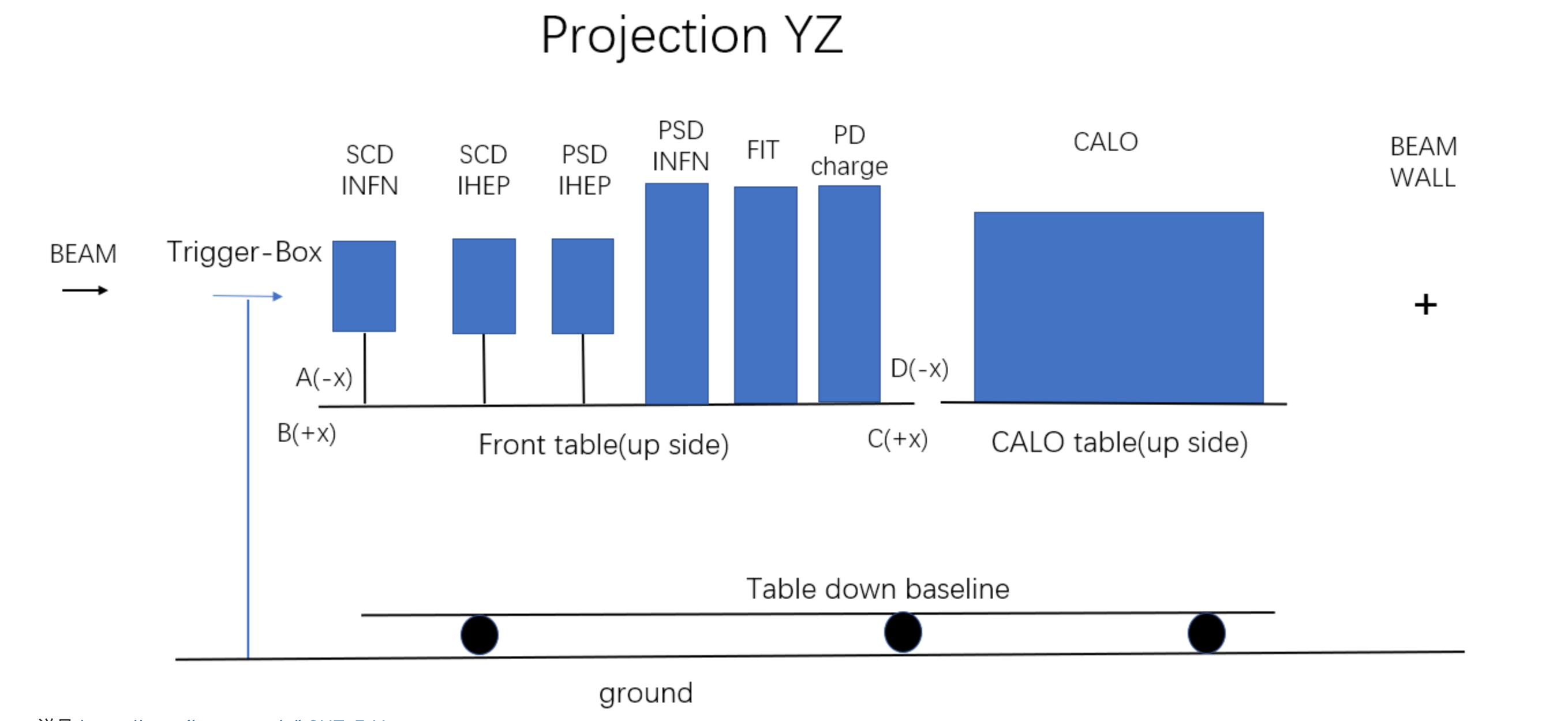 Data used:
    SPS-Ion: Apr 18 

PD   Charge

INFN SCD Cluster
INFN SCD Track

IHEP SCD Digi (160um)
IHEP SCD Digi (150um)

INFN Track->IHEP
Residual < 300um
2 layers of SCD used:
Micron
Zaozhuang(RT)
2
3’rd round of calibration
seed
second
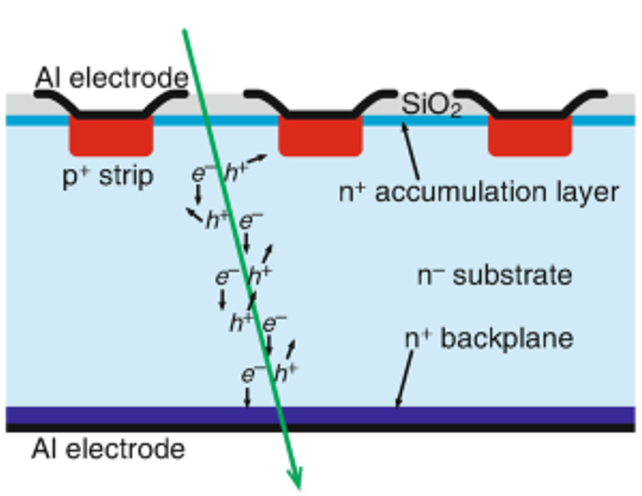 sign is determined by ChannelID
secondID < seedID :  -1
secondID > seedID :  +1
3
60 μm
25 μm
Sensor Strip Layout
160 μm
160 μm
Micron
va0
va1
va2
va3
150 μm
150 μm
RT(枣庄)
va2
va3
va4
va5
va1
va0
d = ?um
4
Calibration Principle
枣庄
Micron
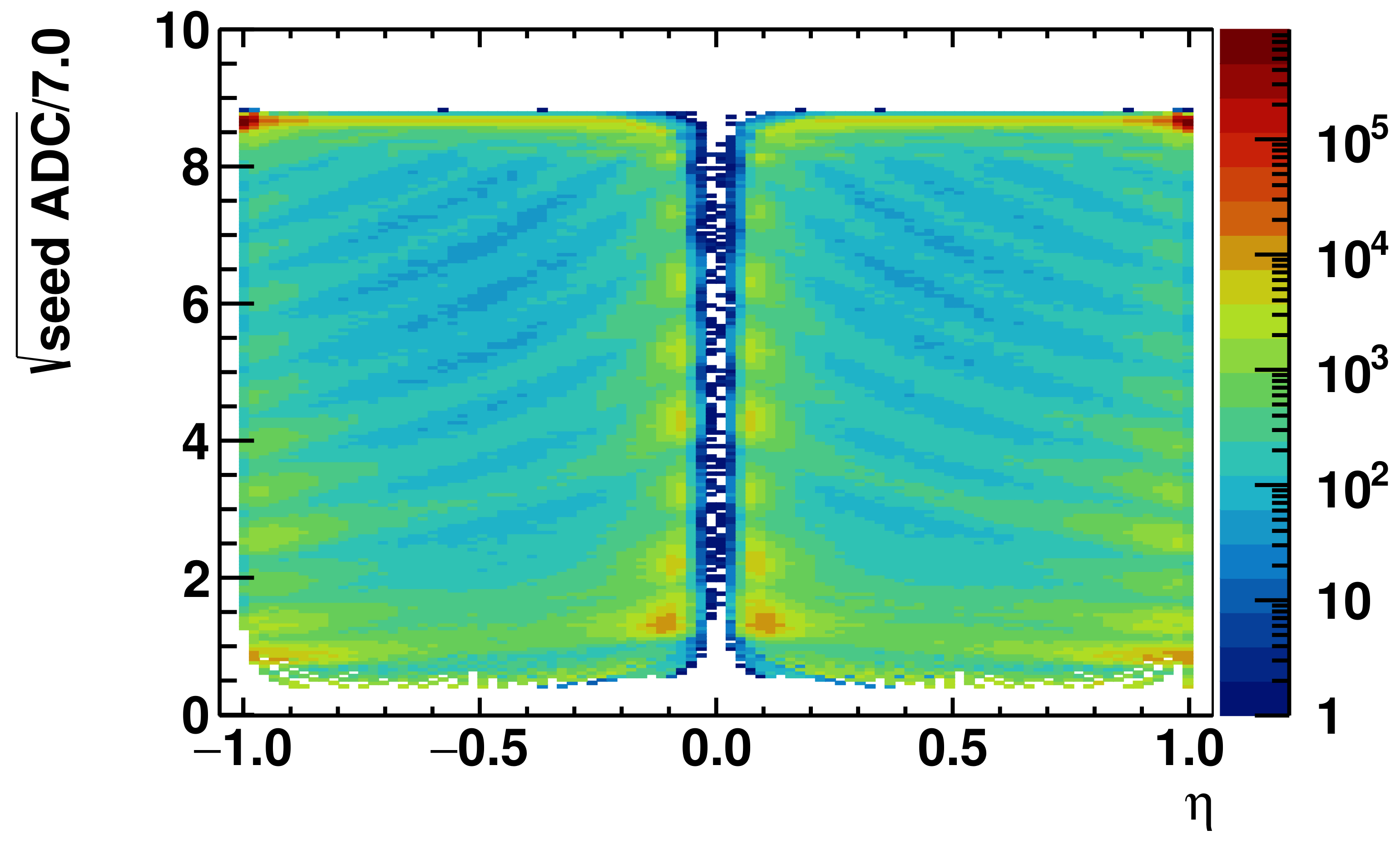 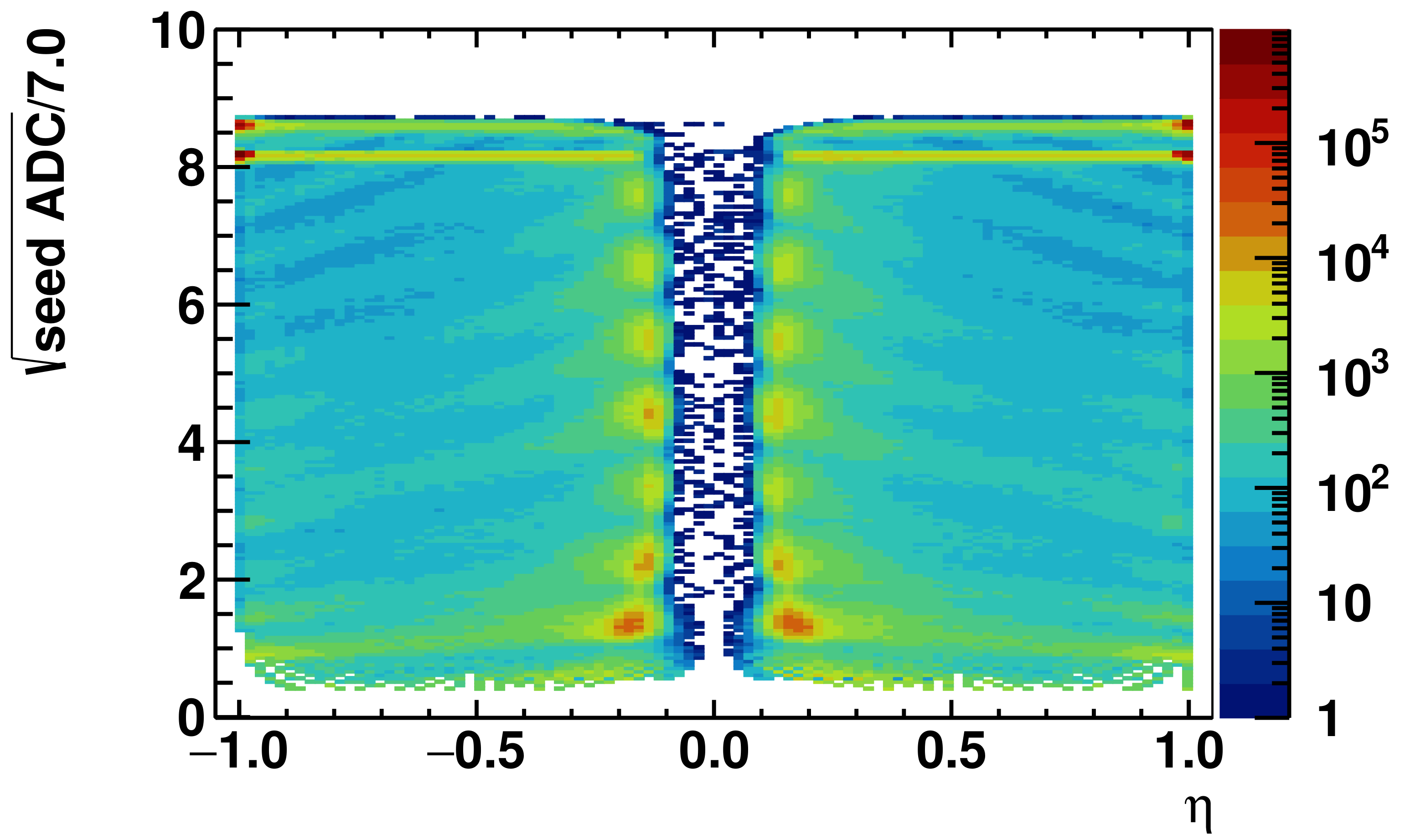 Obtain equalization parameters, 
by equalize seed ADC of all Q for all strips, @rs≌0 .
Reaches Q <= 8.
5
ADC Response
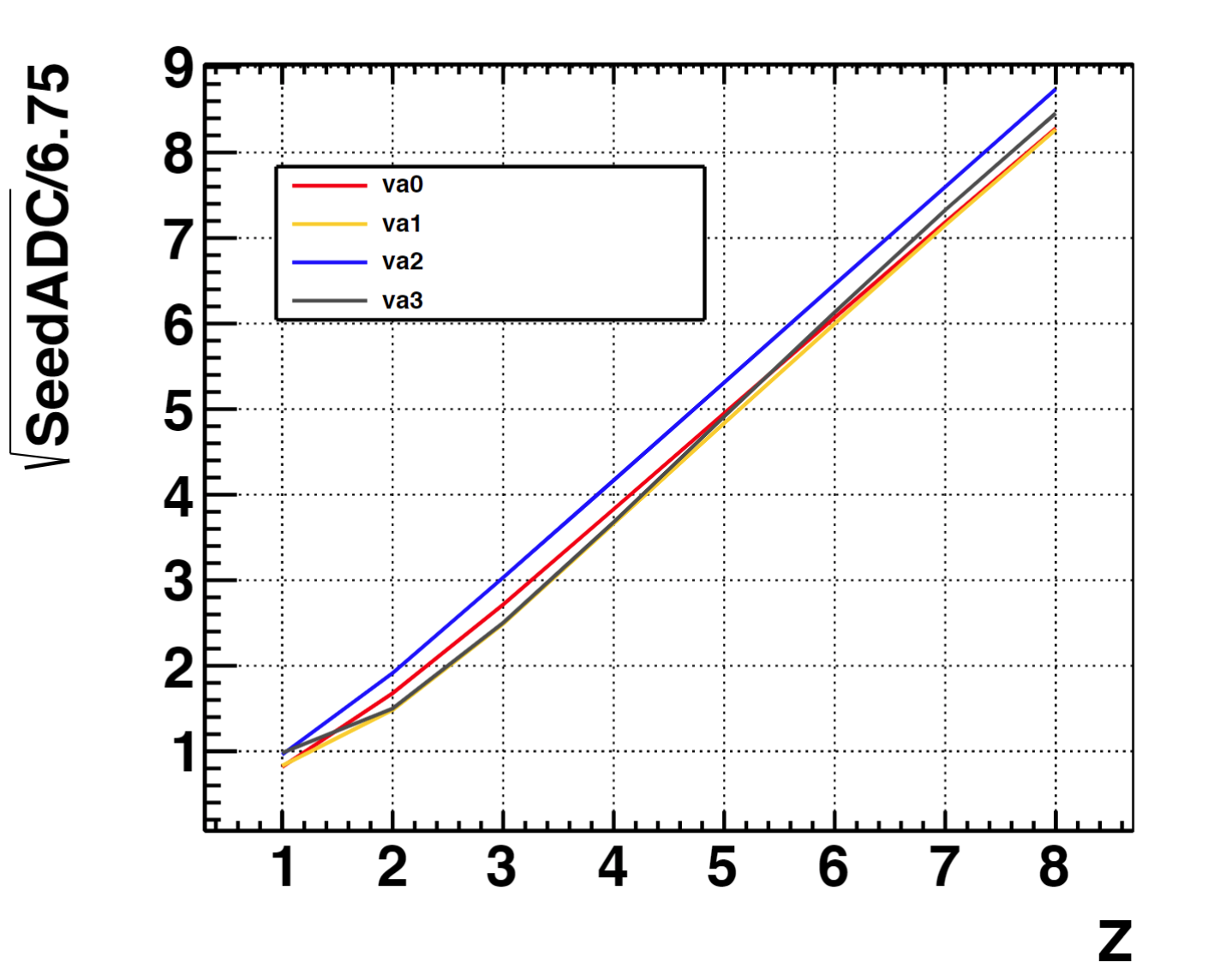 Y-Axis: MPV of each  Charge Category. 
X-Axis: Integral value of Charge.
Flaws:
Small statistics of Q=1
x-axis is related with rs, which is not accurately integral.
old method
6
Flaws of 1’st 2’nd round calibration
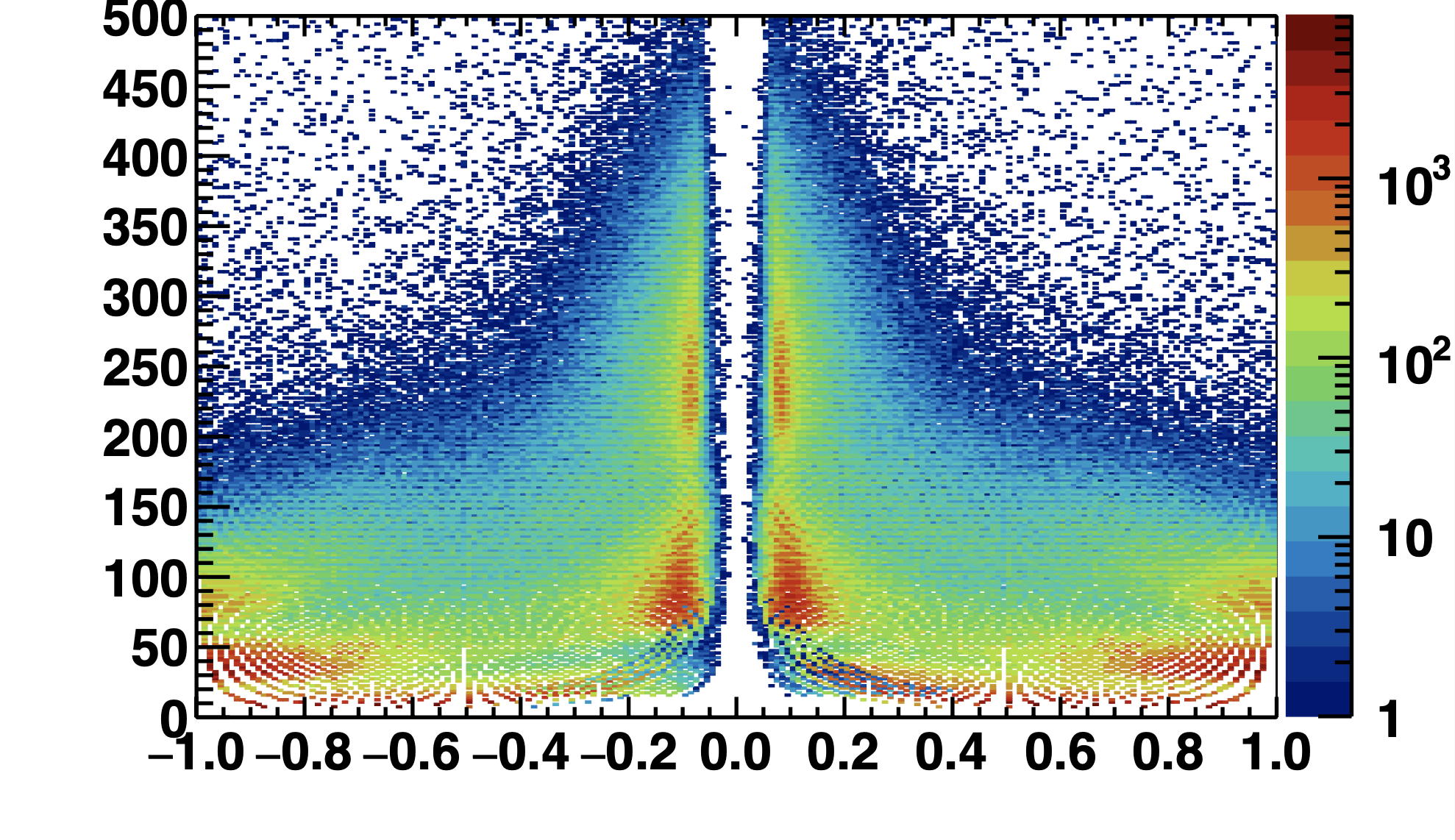 Statistics on Q=1 events is too small
If Calibration for ADC<50 is wrong, rs
for Q=2~7 is wrong.
ADC
Q=3
Q=2
Q=?1
𝝶
7
Approach Second Strip
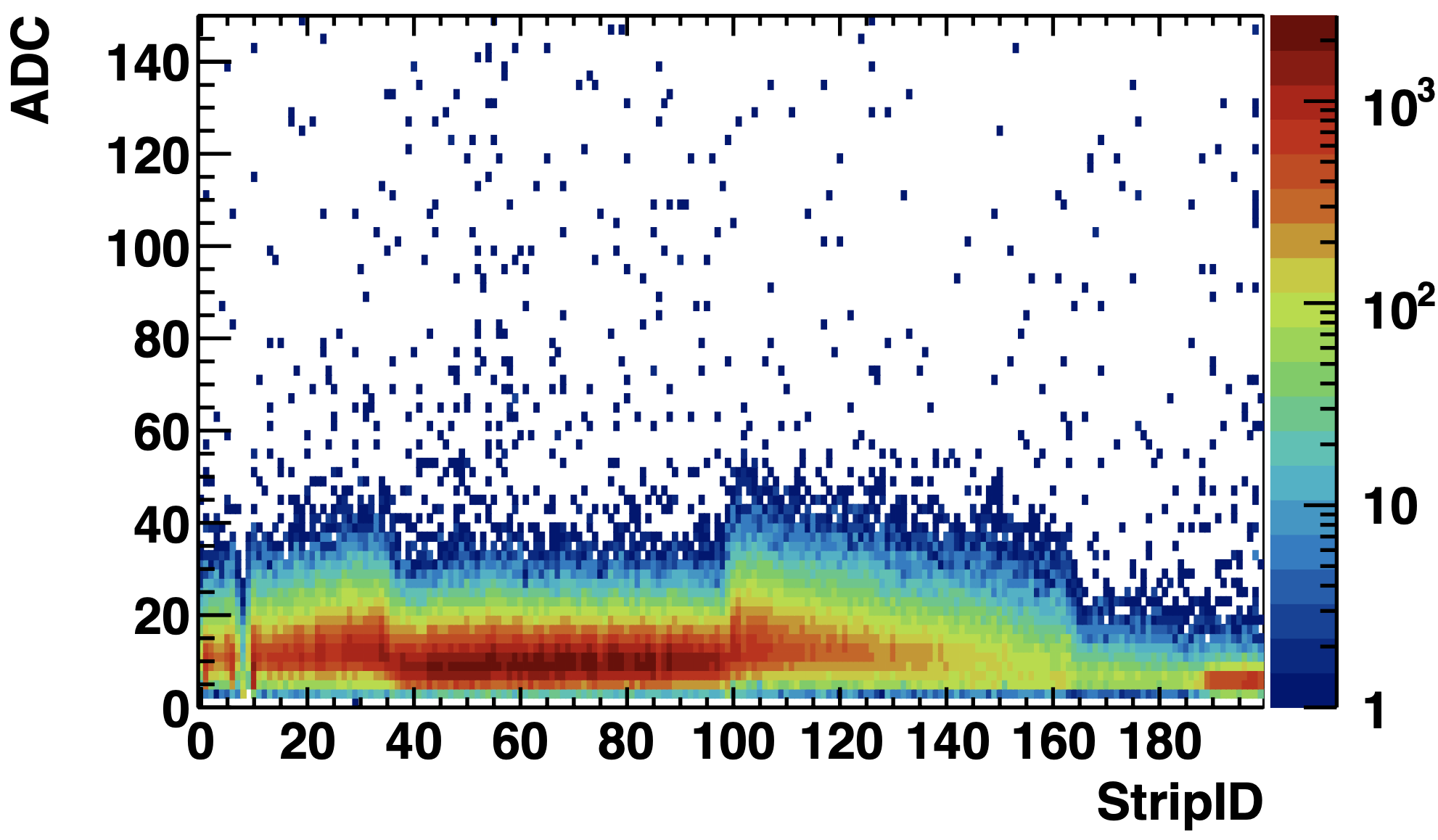 For Q=2, rs <0.2, second strip ADC is below 50.
If Q=2 second strip calibrated well, Q=1 seed strip is covered.
Micron
8
More Accurate Approach
9
ADC MPV Fitting example
By Yan.Z.X
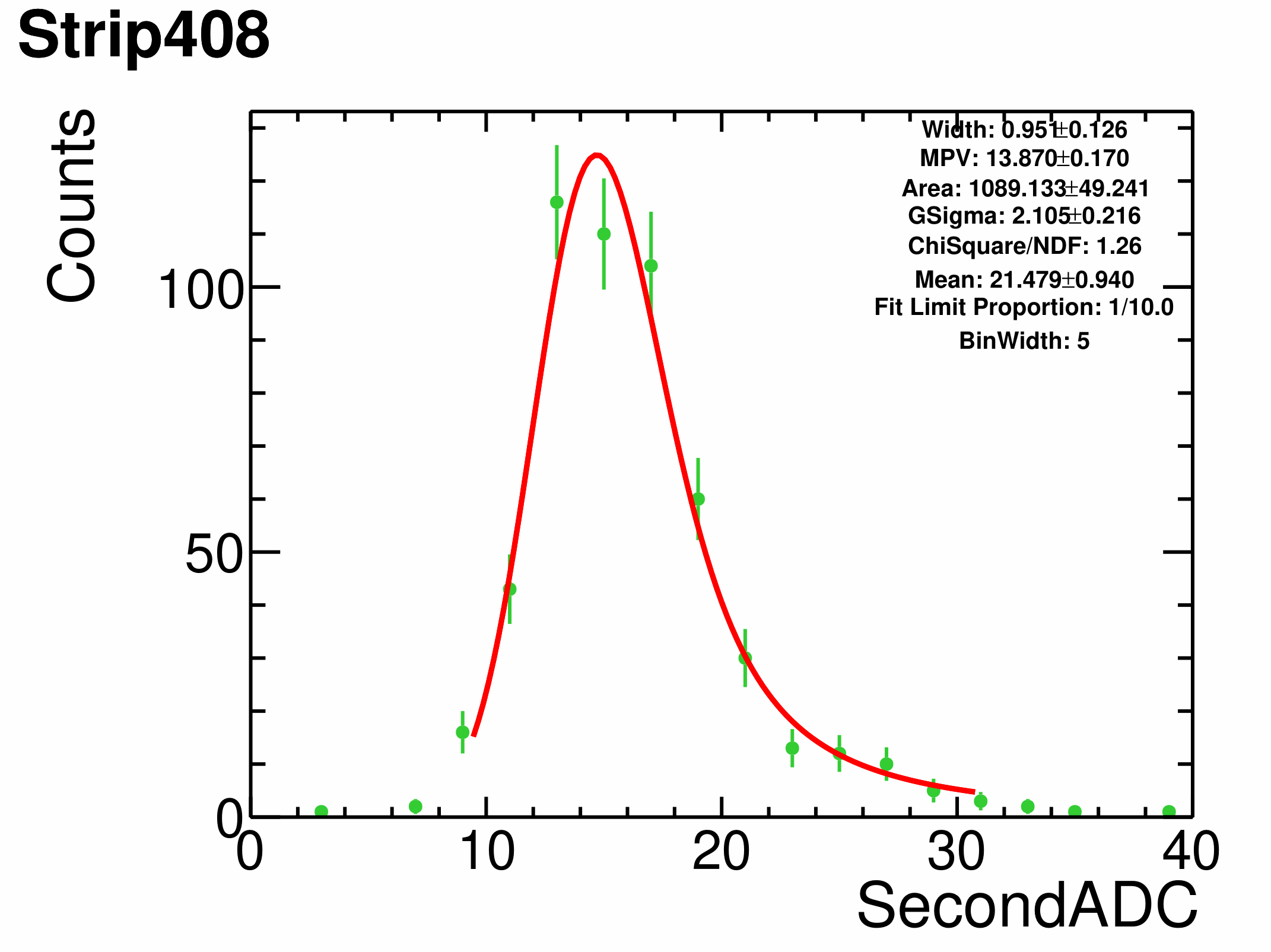 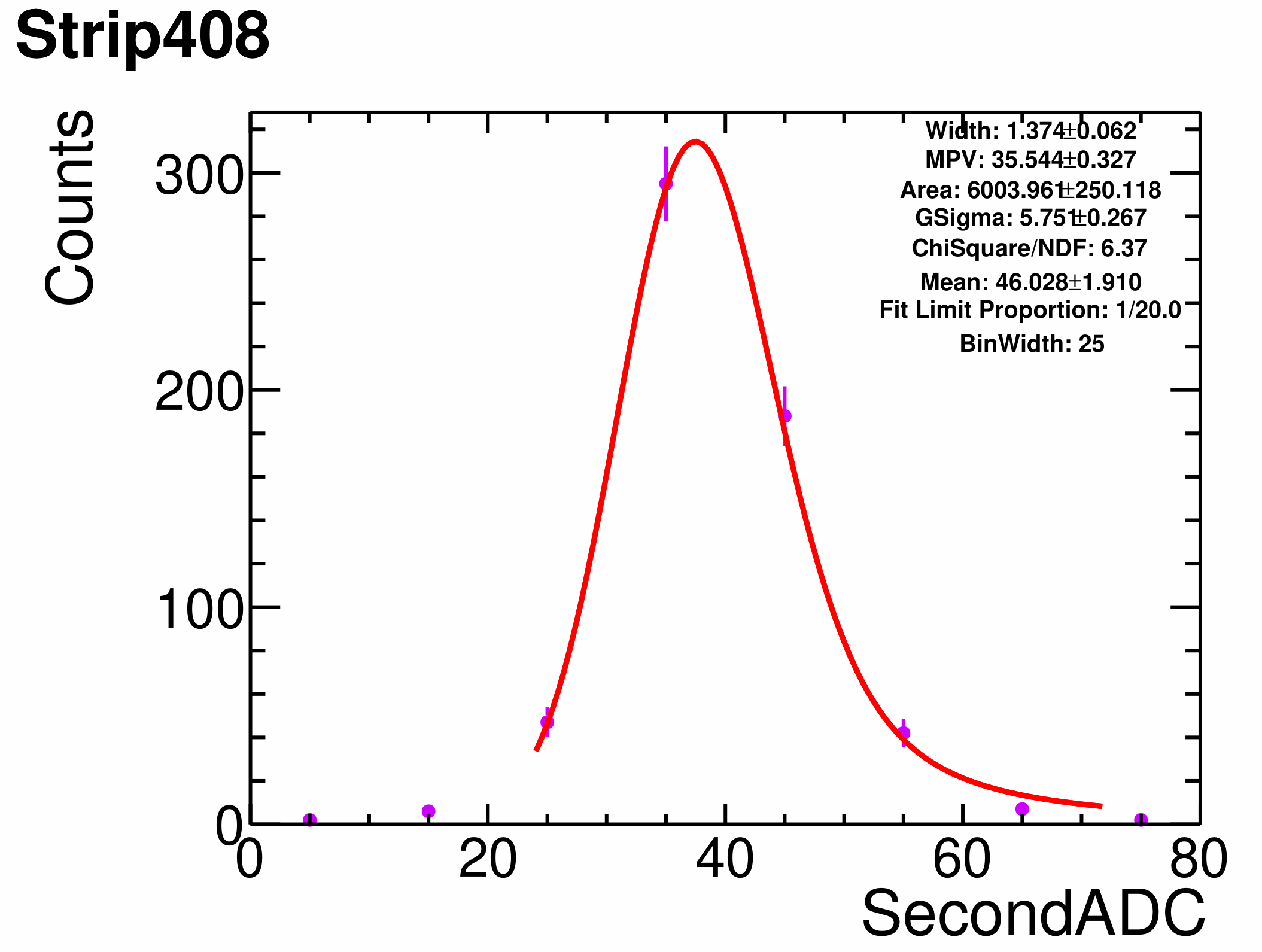 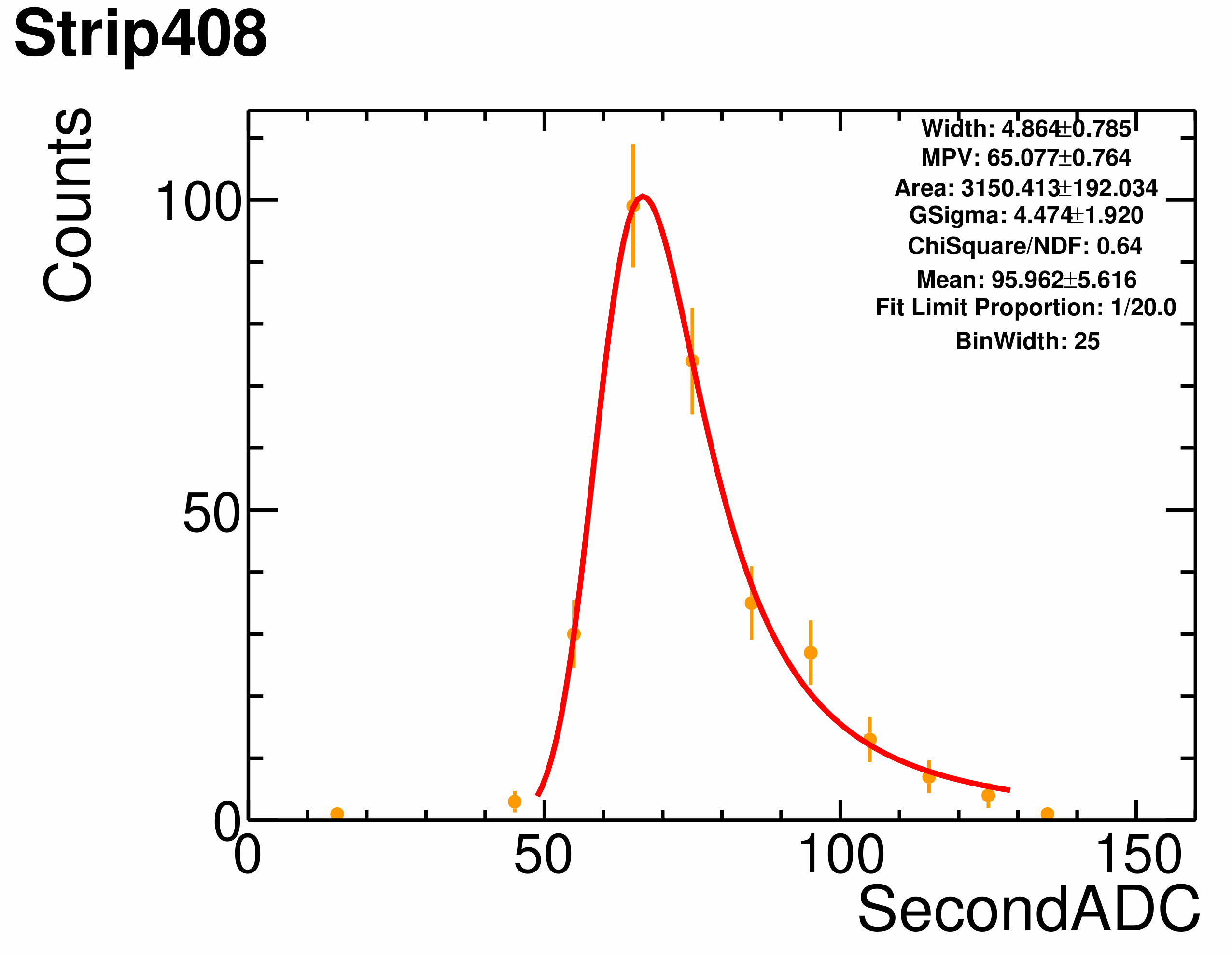 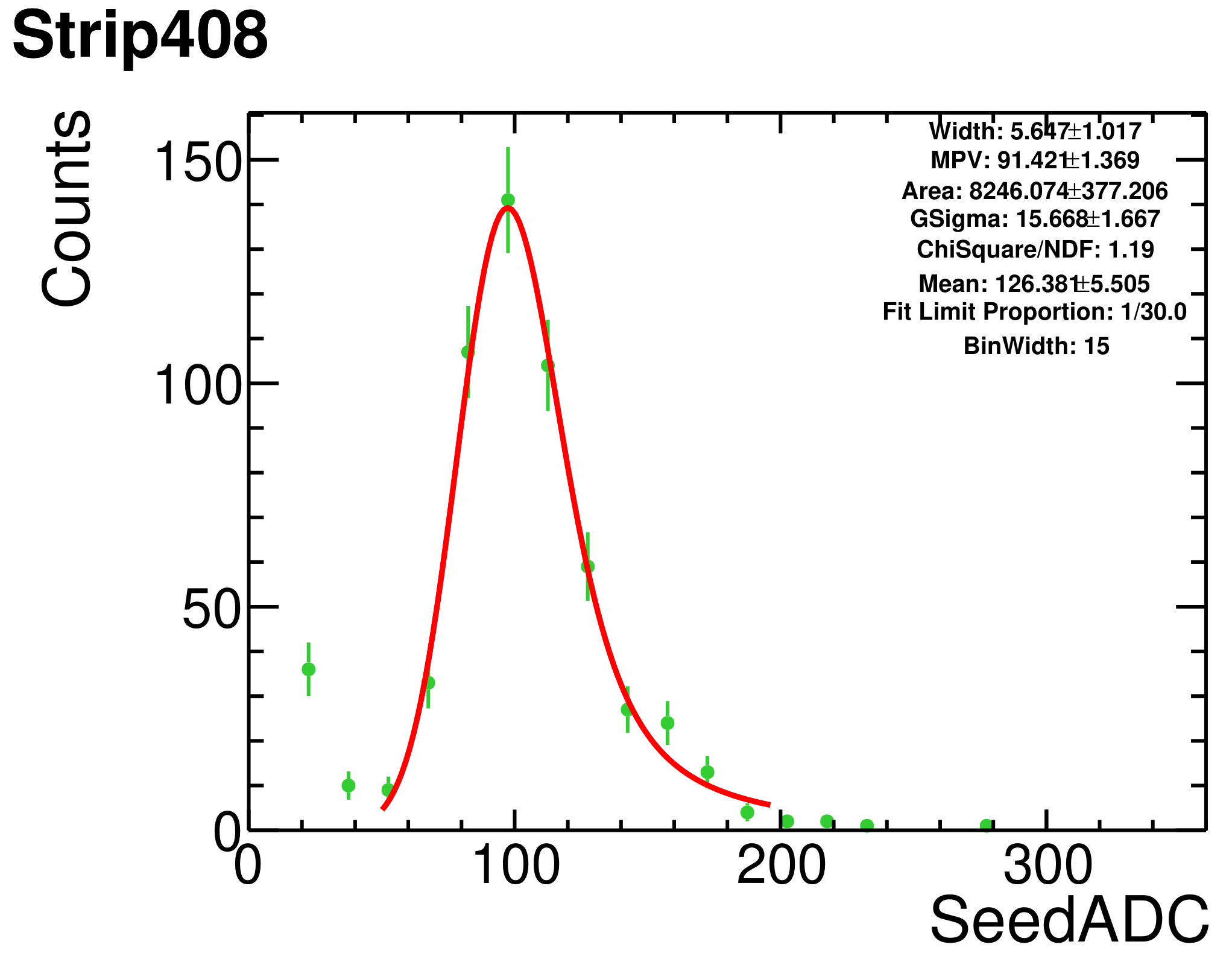 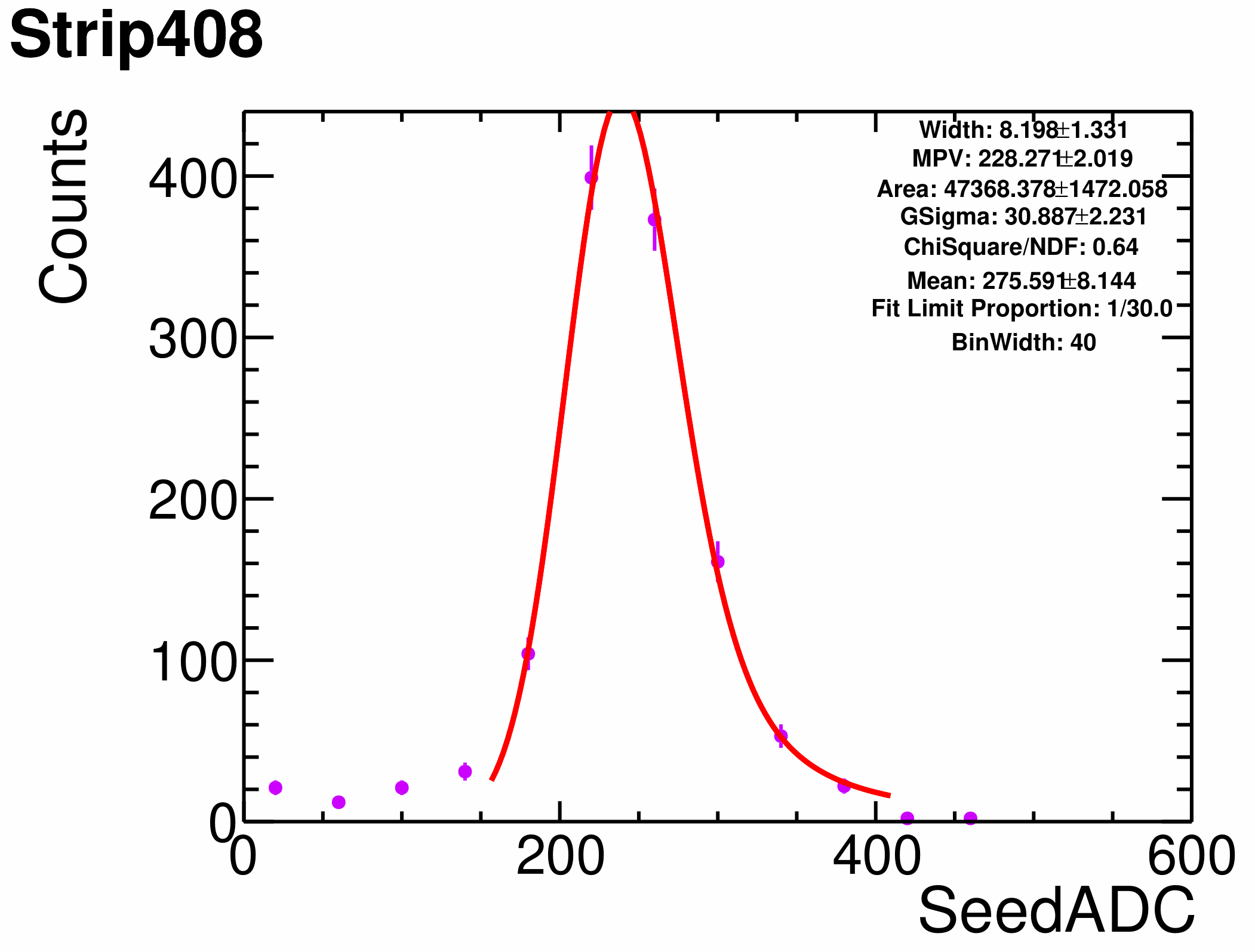 Second strip z=4
Seed strip z=2
Seed strip z=3
Second strip z=2
Second strip z=3
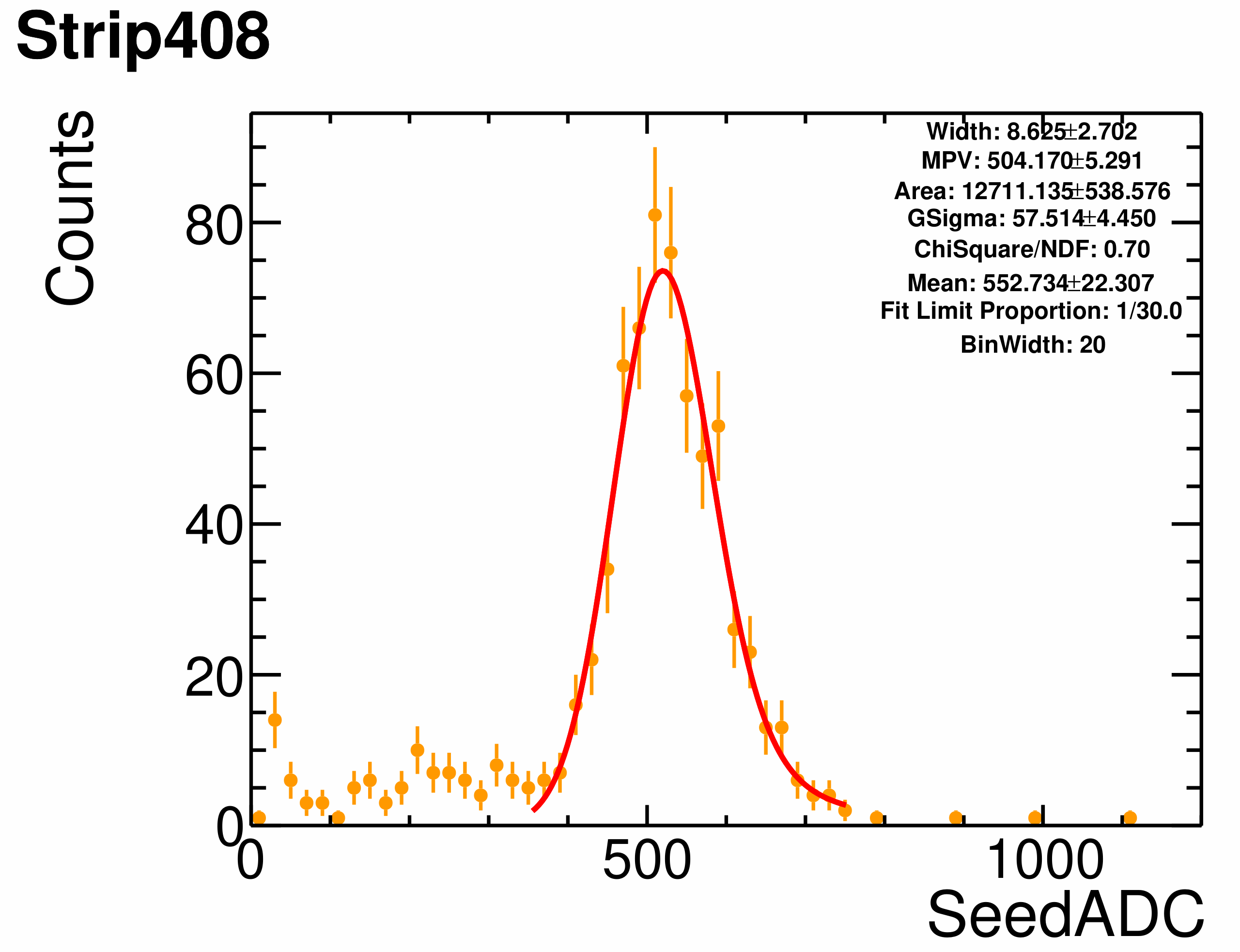 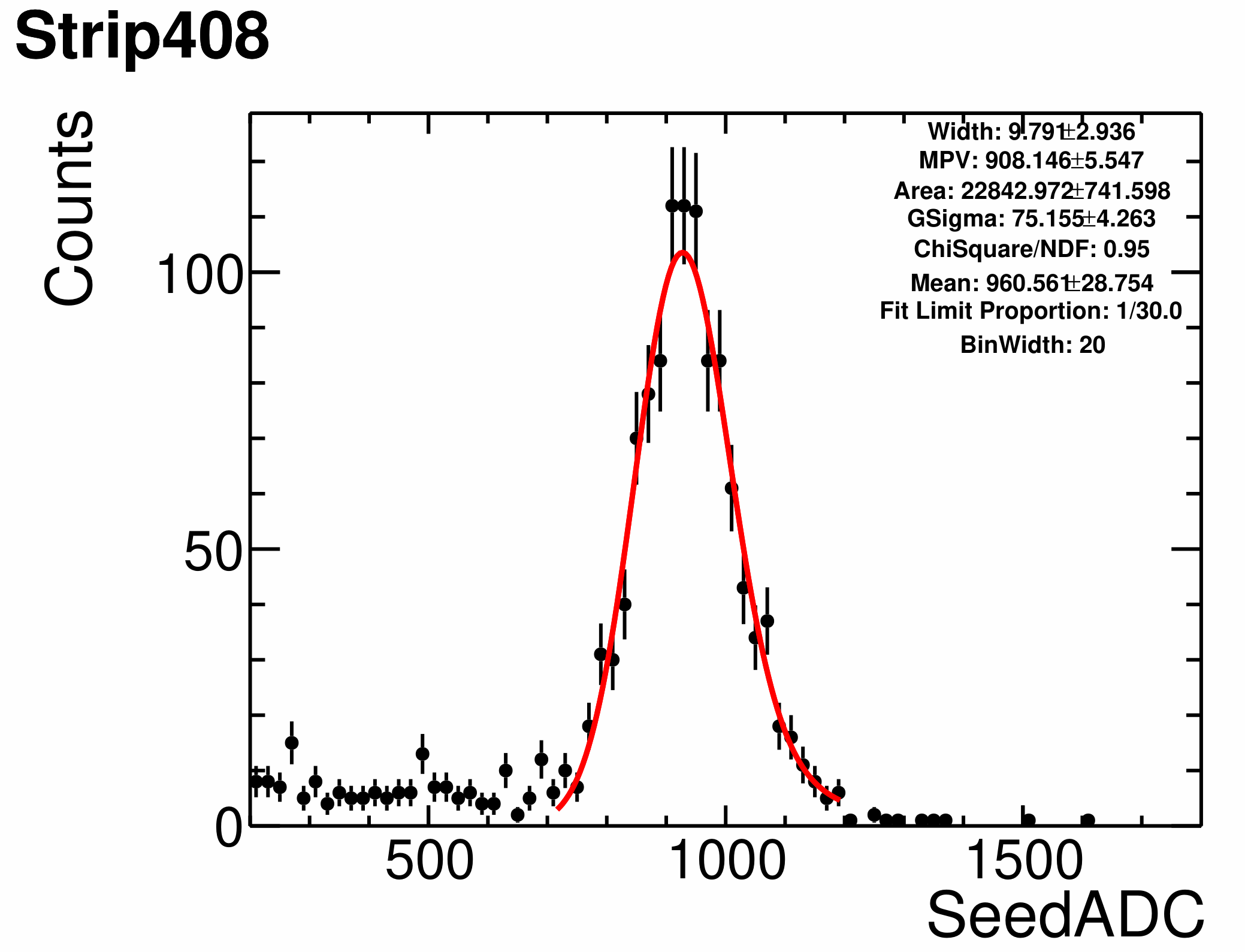 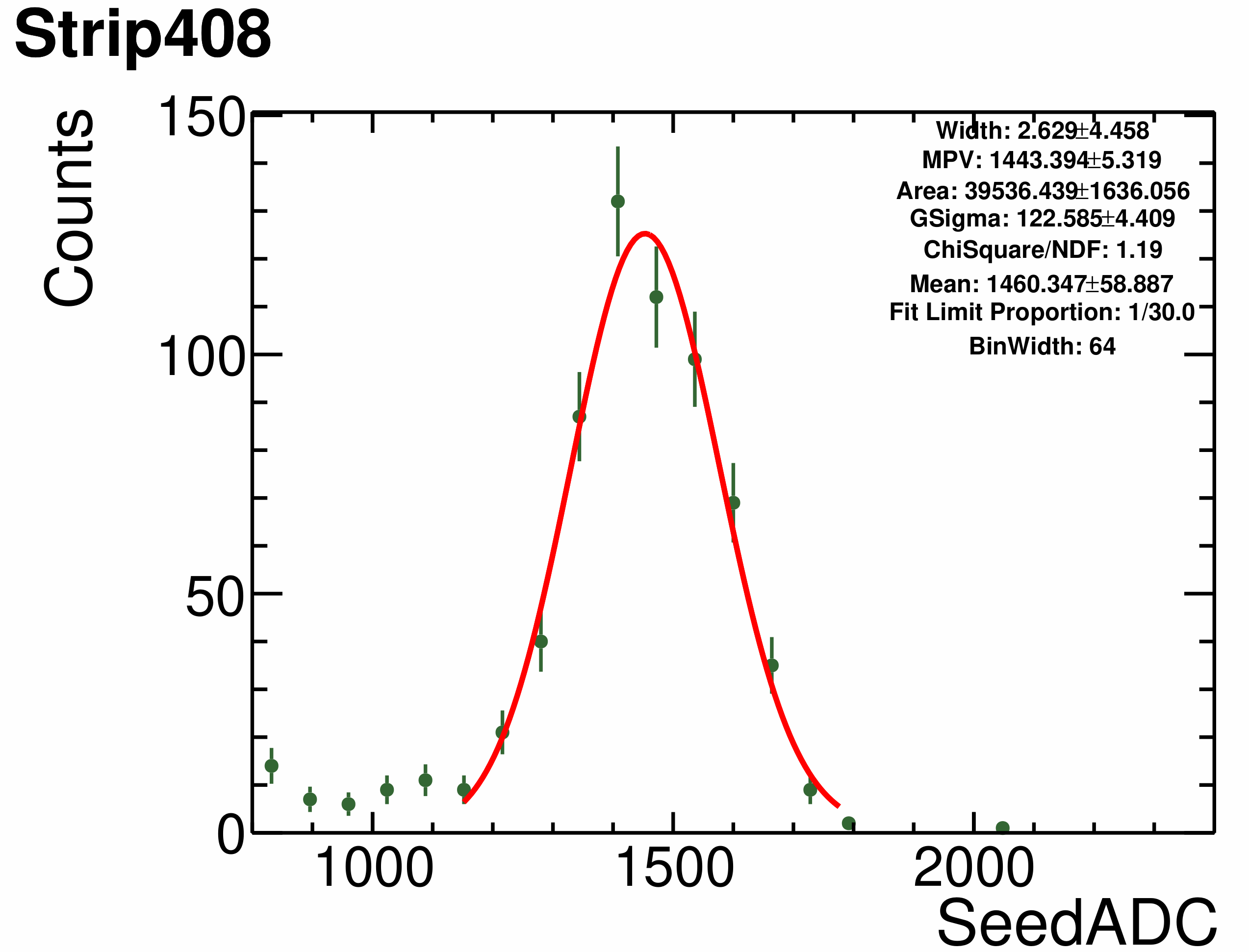 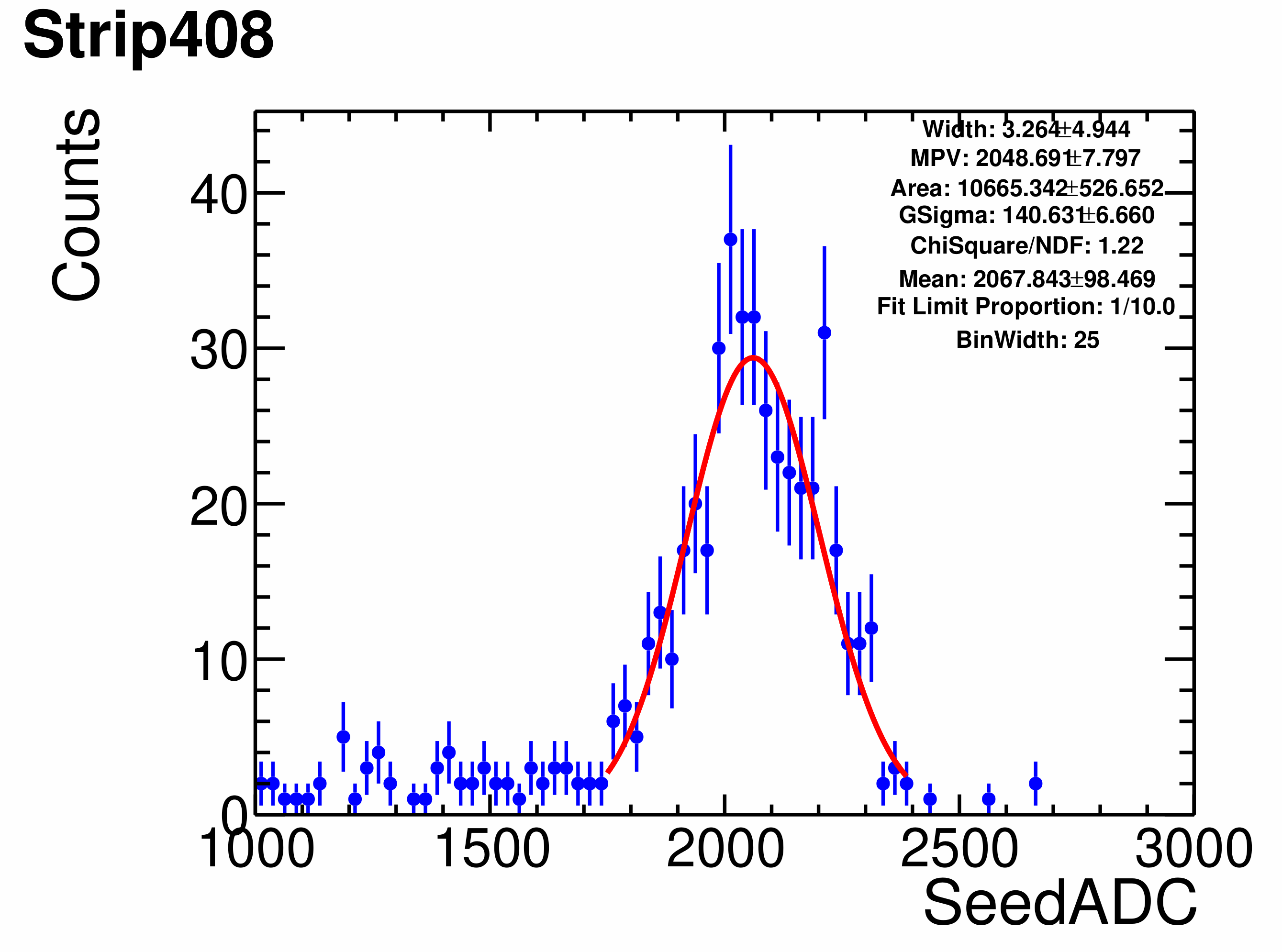 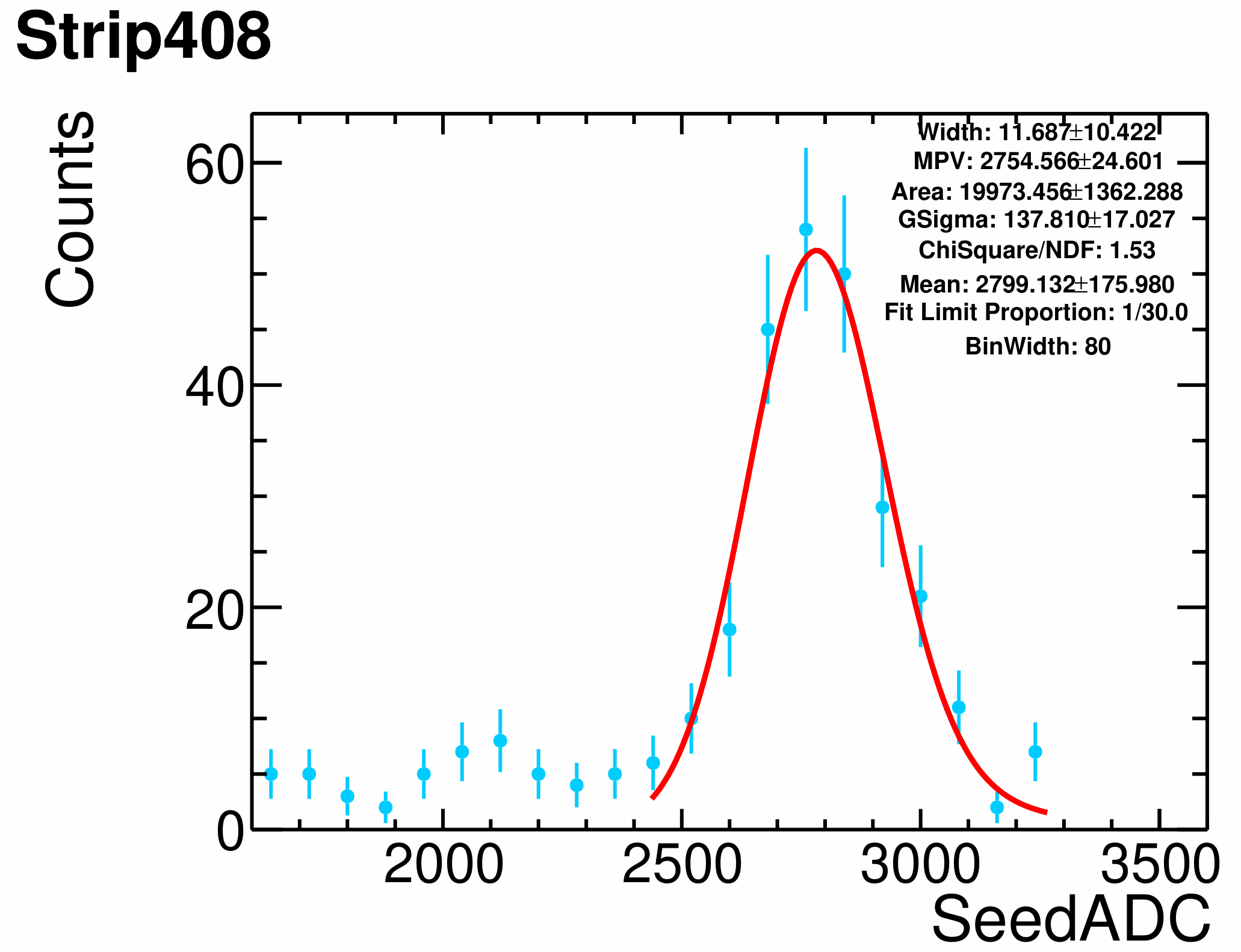 Seed strip z=6
Seed strip z=7
Seed strip z=8
Seed strip z=4
Seed strip z=5
10
New ADC Response for Strip 408 Micron
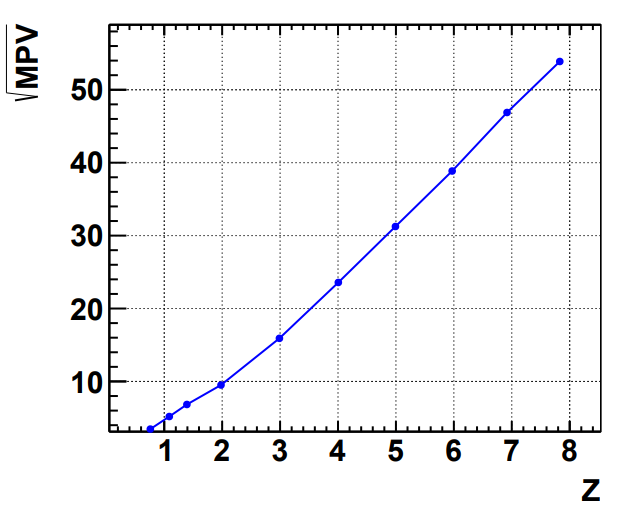 Features:
Replace Q=1 region with 2’nd strip ADC
Replace integral Z with floating Z

Linear extrapolation for
ADC < helium  2’nd strip
ADC > Oxygen 1’st strip
11
Comparison After Bottom Reconstruction
Before
After
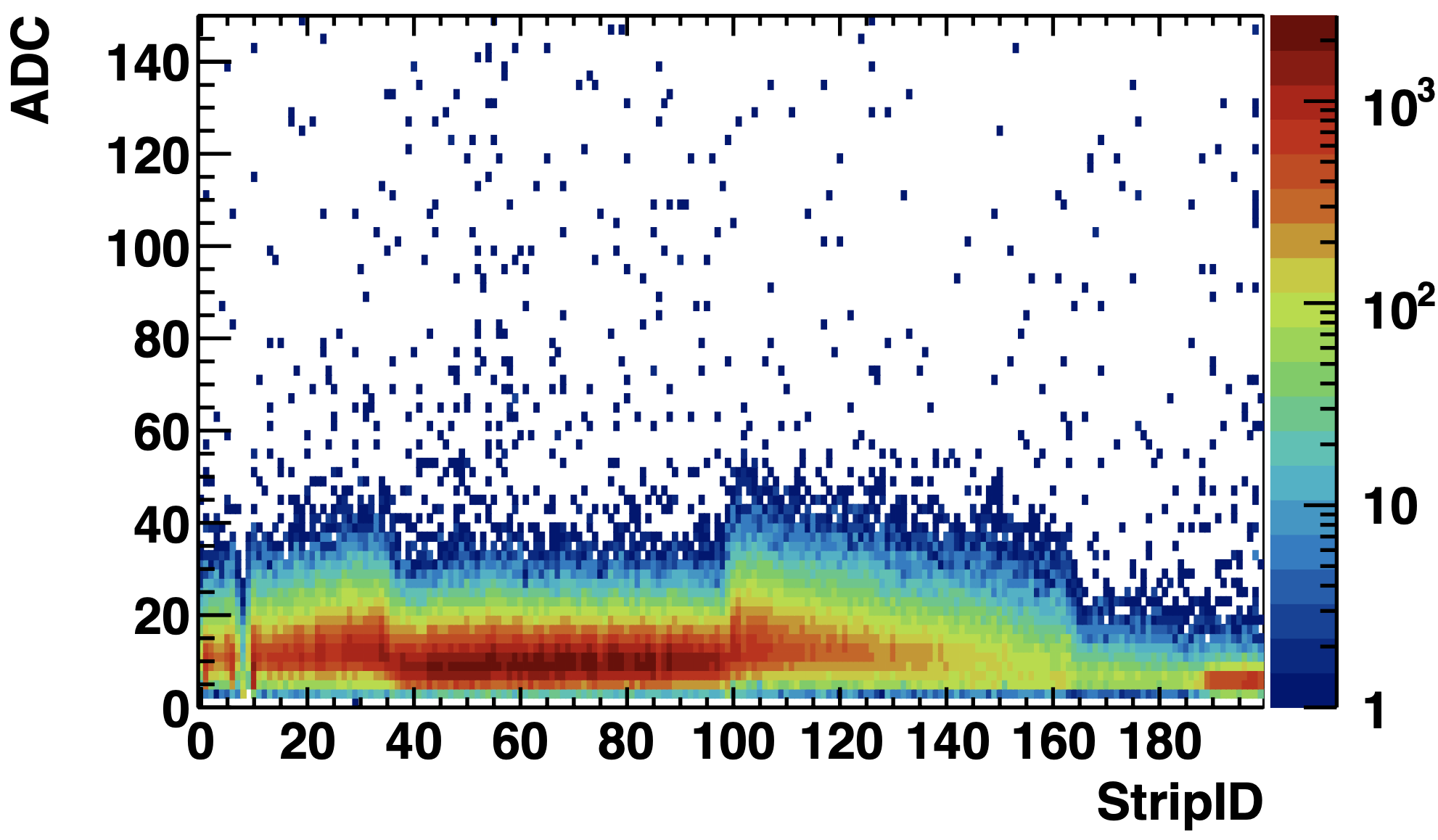 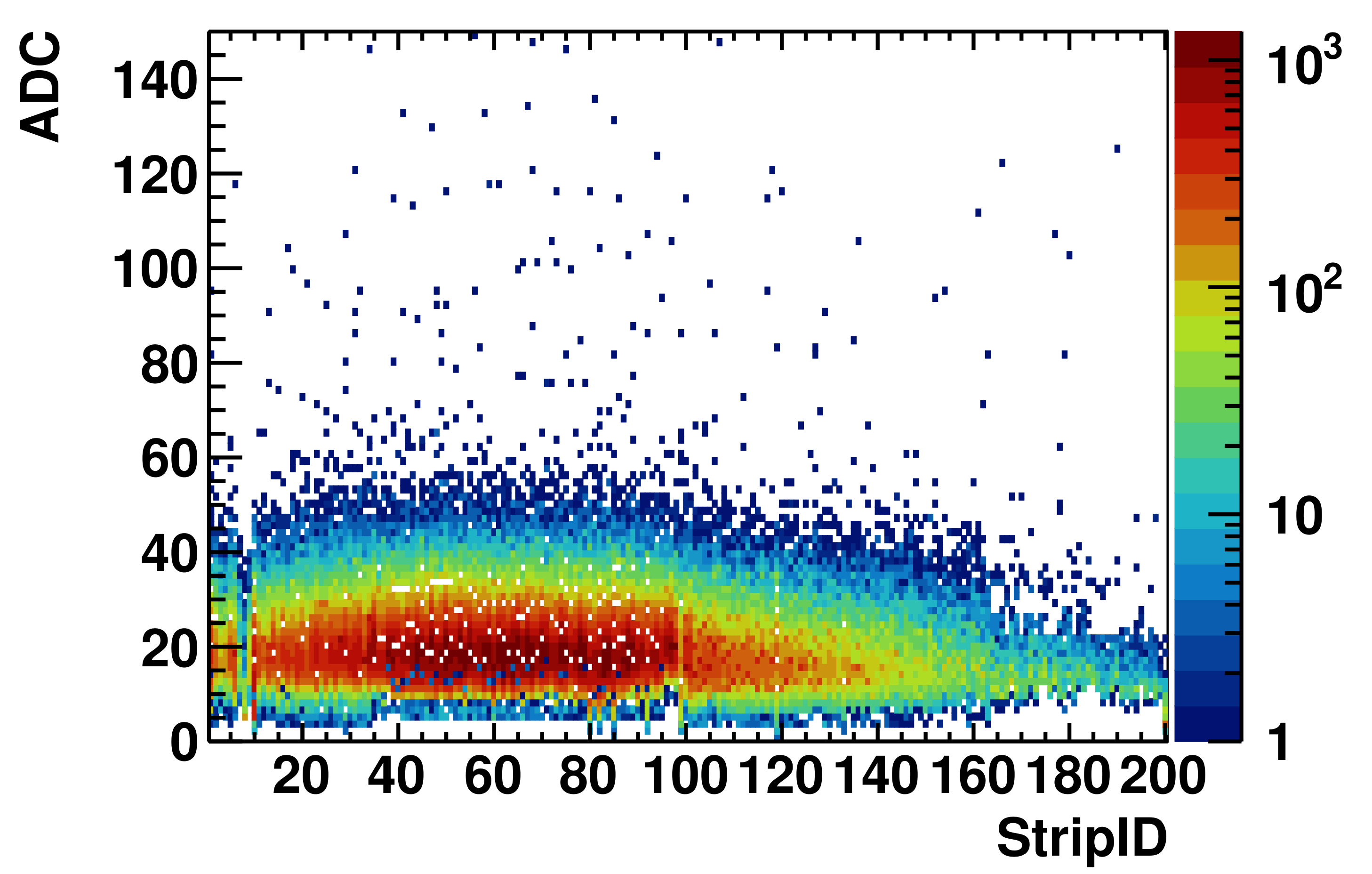 Q=2, rs <0.2,Micron, Second Strip
Q=2, rs <0.2,Micron, Second Strip
12
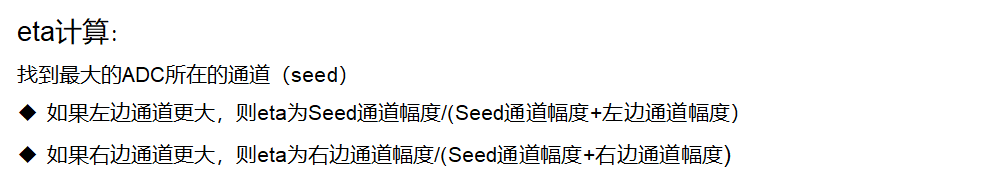 Qiao Rui
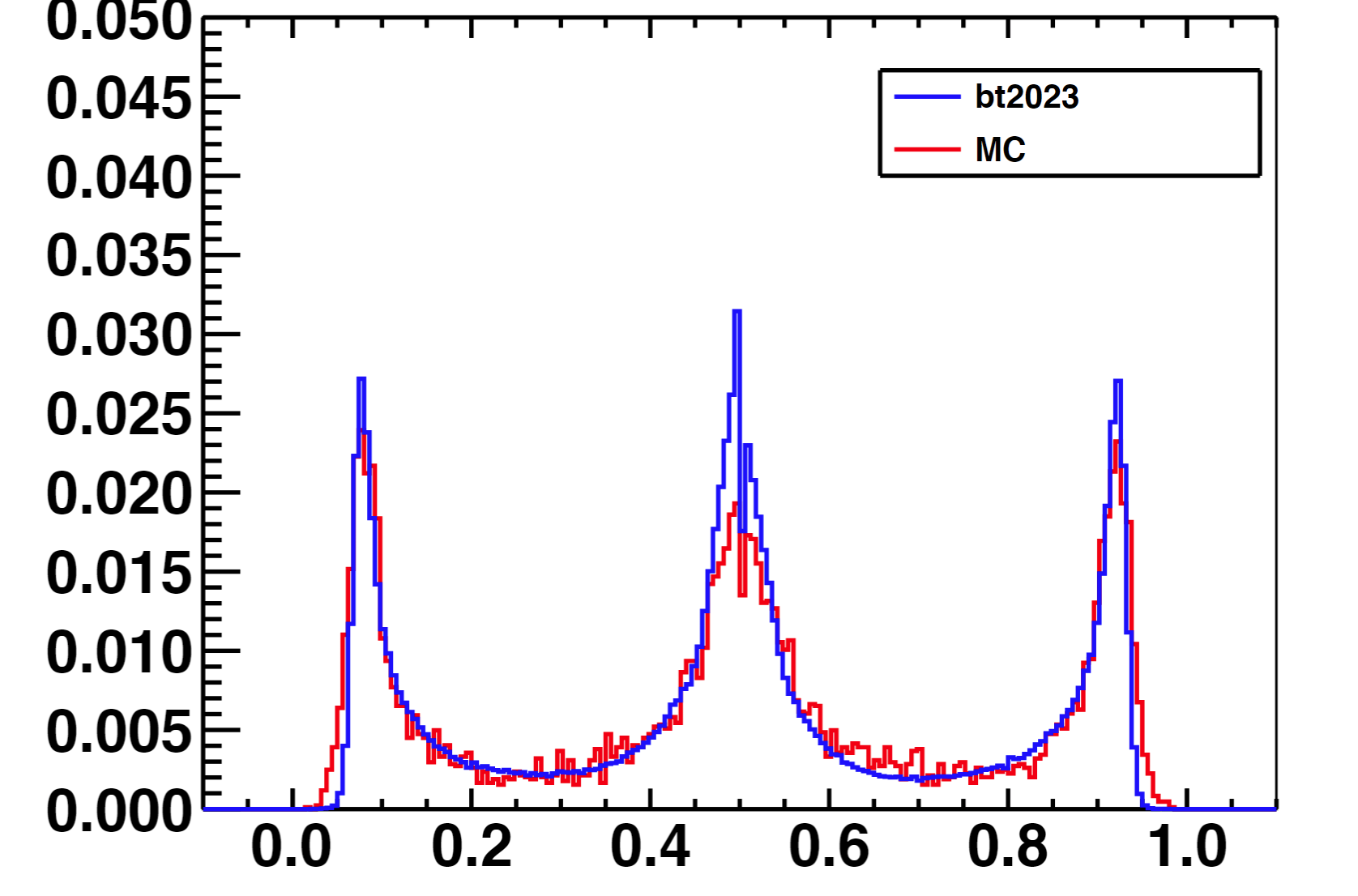 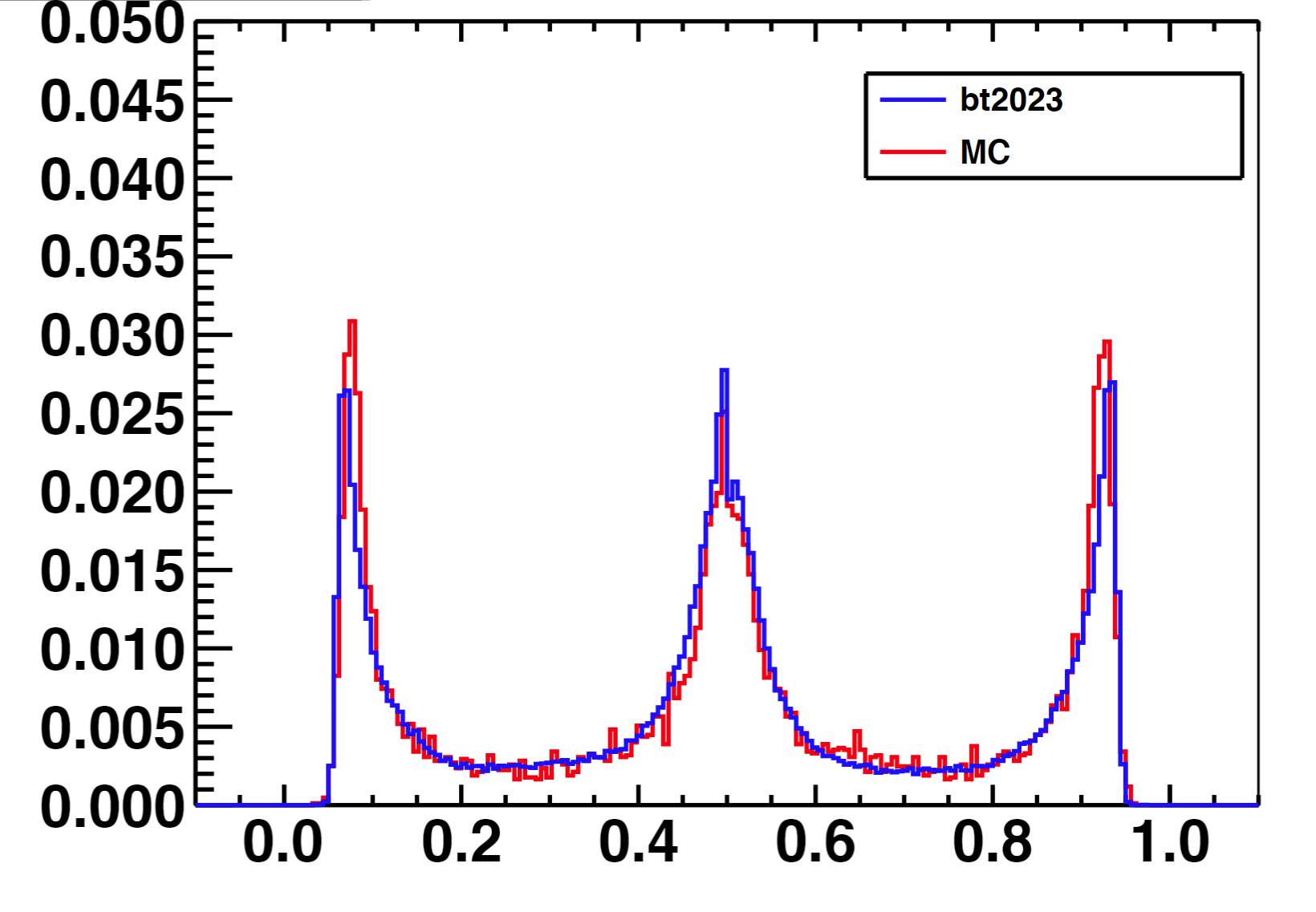 Q=3, Micron
Q=4, Micron
13
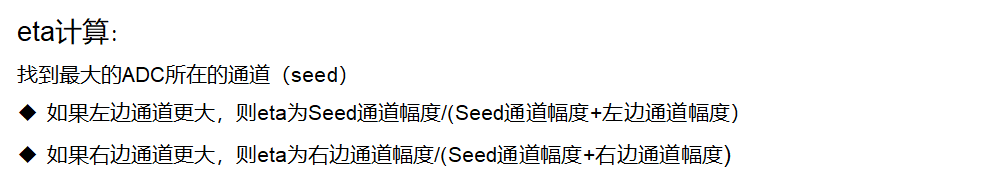 Qiao Rui
Need additional ADC related smearing
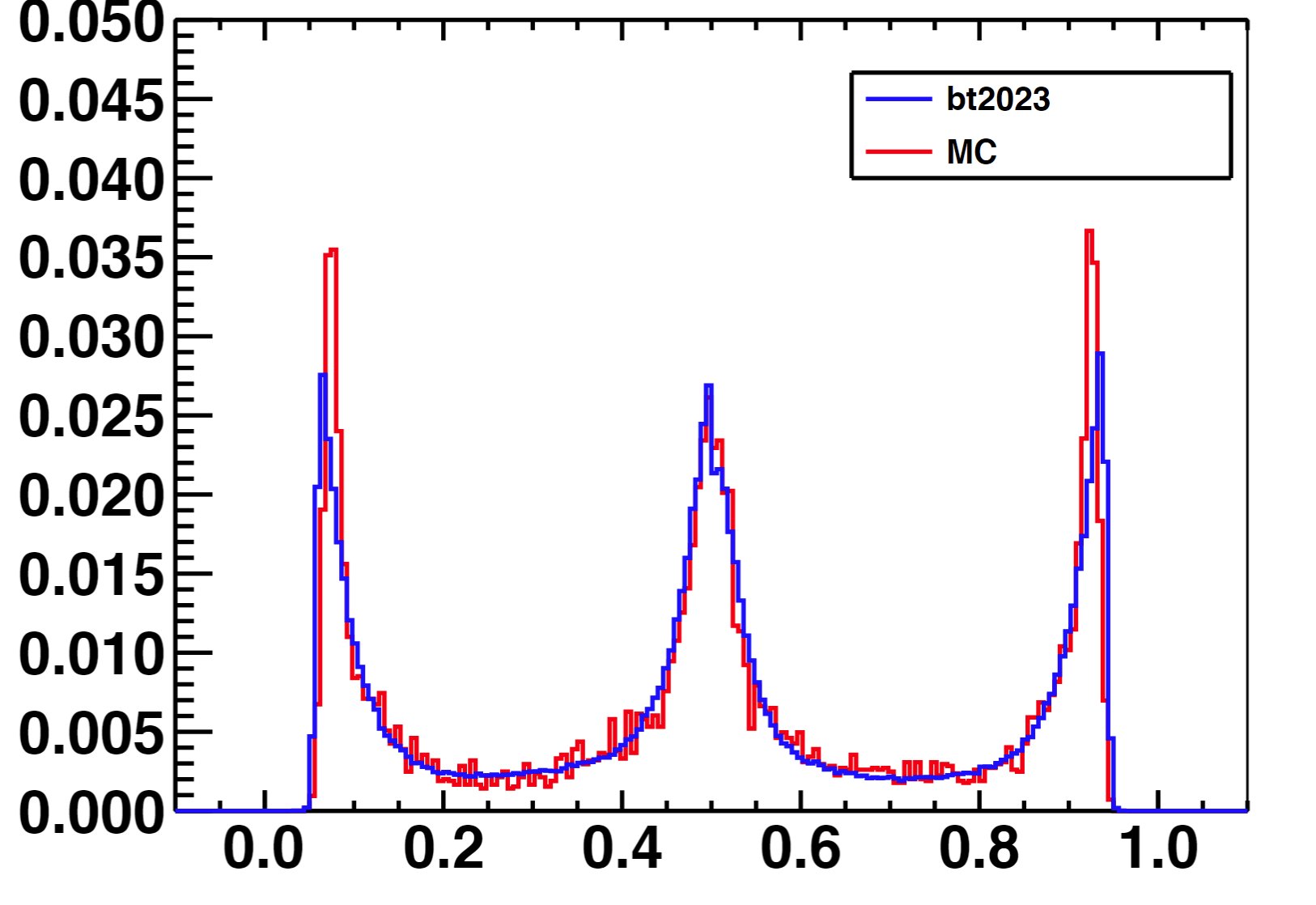 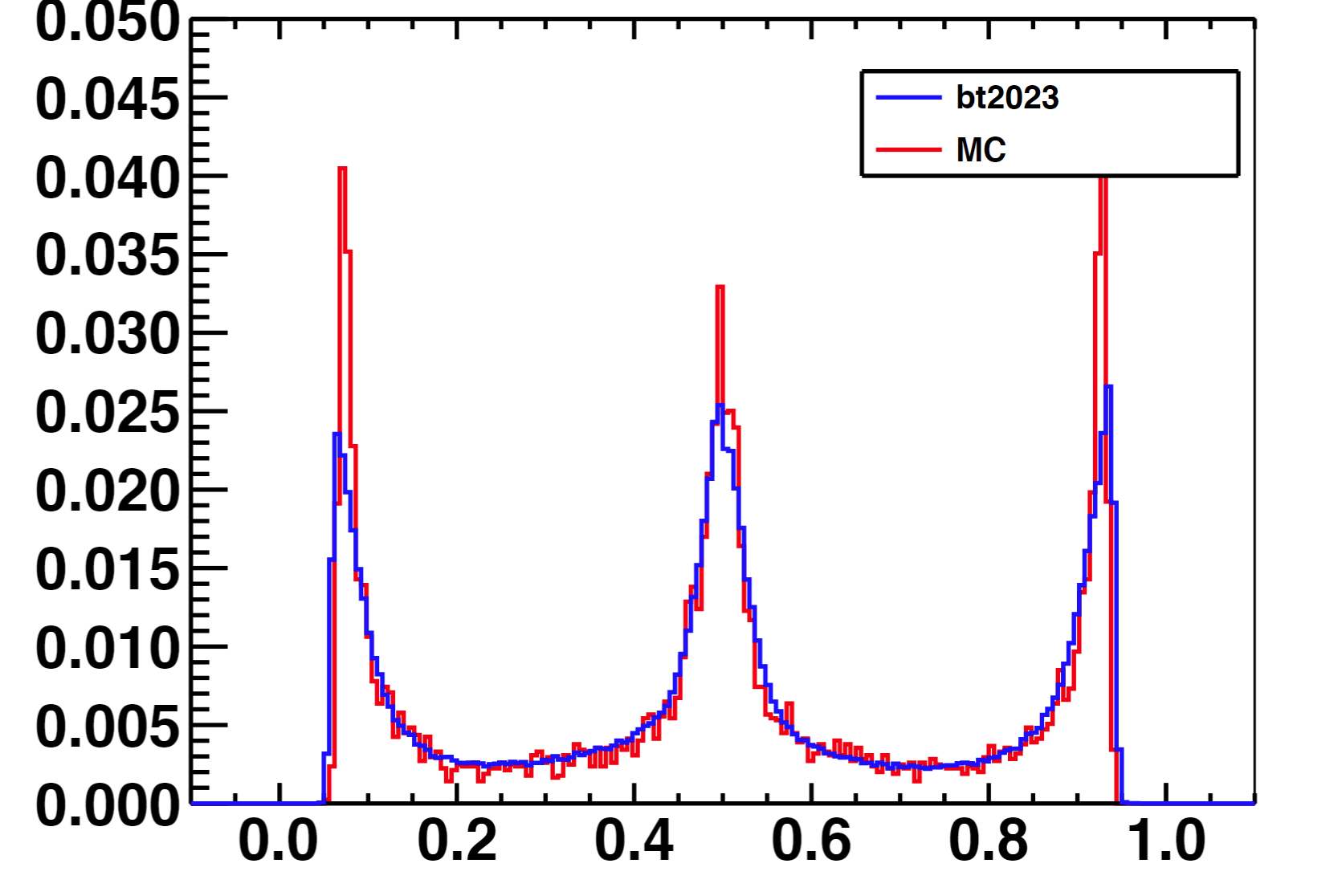 Q=5, Micron
Q=6, Micron
14
HERDOS Progress
Calibration 
Finished and tested
Base Reconstruction validated for:
BT2023 base reconstruction 
MC data 
MC/Data match
Some progress on Micron
Not ready for RT
Testing/Plots scripts/algorithm
Done
15